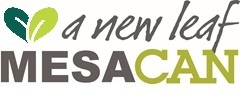 New Approaches to Financial Literacy
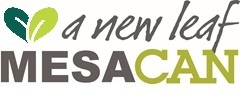 “PIC – a – Path”
2015 CNA – Mesa residents completed surveys

  3 areas of need are addressed
Education – GED, Metropolitan, Major college.
Employment Development – Resumes, interviews, etc.
Financial Education – budgeting, prioritizing!

MesaCAN implemented the Personal Investment Center
Repeat clients are required to attend an Orientation 
Program leaders provide overview
“PIC a Path” – what is their priority?
Receive financial education in a group setting
Receive additional help in private setting - 1:1.
[Speaker Notes: IDA participants may be enrolled in one IDA program at a time and have the option of reapplying to be in a second IDA program once they have completed their existing IDA program.]
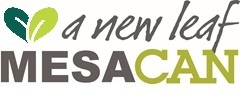 Financial Education – 1:1
Credit Score – Free reports are available.  Coaches assist the client in removing negative information found on their credit report. 

Personal Budget – Assist the client in managing their finances to produce a balanced budget.  If income is less than expenses, resources such as job placement or other income are discussed. 

Opening a cost free savings or checking account, account maintenance (preventing overdraft charges and fees), “Pay yourself first” attitude.
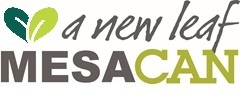 Financial Education
Ways to make additional income, saving money by spending less in daily activities (keep a log).  Learn how to cook instead of eating out, make money from your hobby (e.g. crochet, knitting, fixing cars, etc.). 

Debt management – Which bills need to be paid off first for a faster debt reduction and elimination?

Responding to debt collectors.
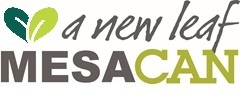 Financial Education
Finding affordable loans – avoid title loans, payday 	loans, etc., see the difference in interest concerning 
		bank loans vs. predatory lenders. 
			(15% 	/ 		425%)
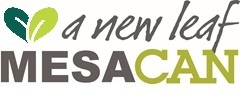 Financial Coaching
Financial Coaching is available at MesaCAN, provided by one of our Valley of the Sun – United Way, certified coaches.  
Discussion between the client and the coach 
Strictly confidential and keep the client’s privacy as required in the Privacy Act of 1974.  
Any Mesa resident can talk with a coach (by appointment only, determined by availability). 

Call 480-833-9200 to make an appointment with one of our financial coaches.
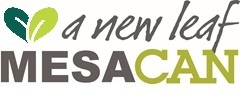 Financial Literacy Education
Mandatory for IDA participation

Open to the public

Encourage 2 generations approach

Has been incorporated into Employment Development

Bringing financial education to MesaCAN
Take Charge America
Energy Efficiency
Soft skills Training
Computer Training
[Speaker Notes: Classes are provided free of charge through partnering non-profit agency]
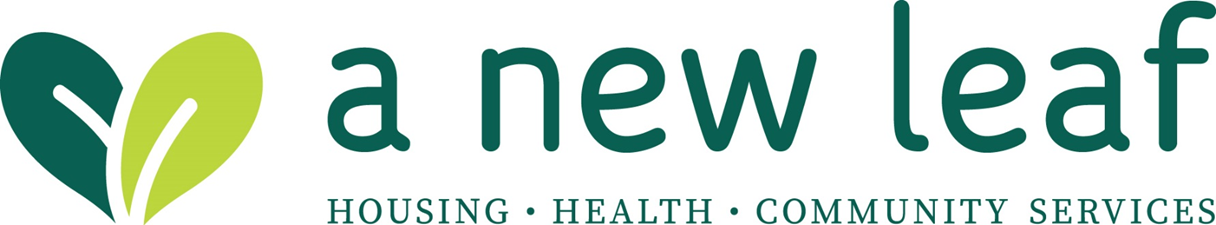 MesaCAN
Eva Felix
Director
evfelix@turnanewleaf.org
P:  480.833.9200 x3404
F:  480.833-9292
635 E Broadway Rd
Mesa, AZ 85204